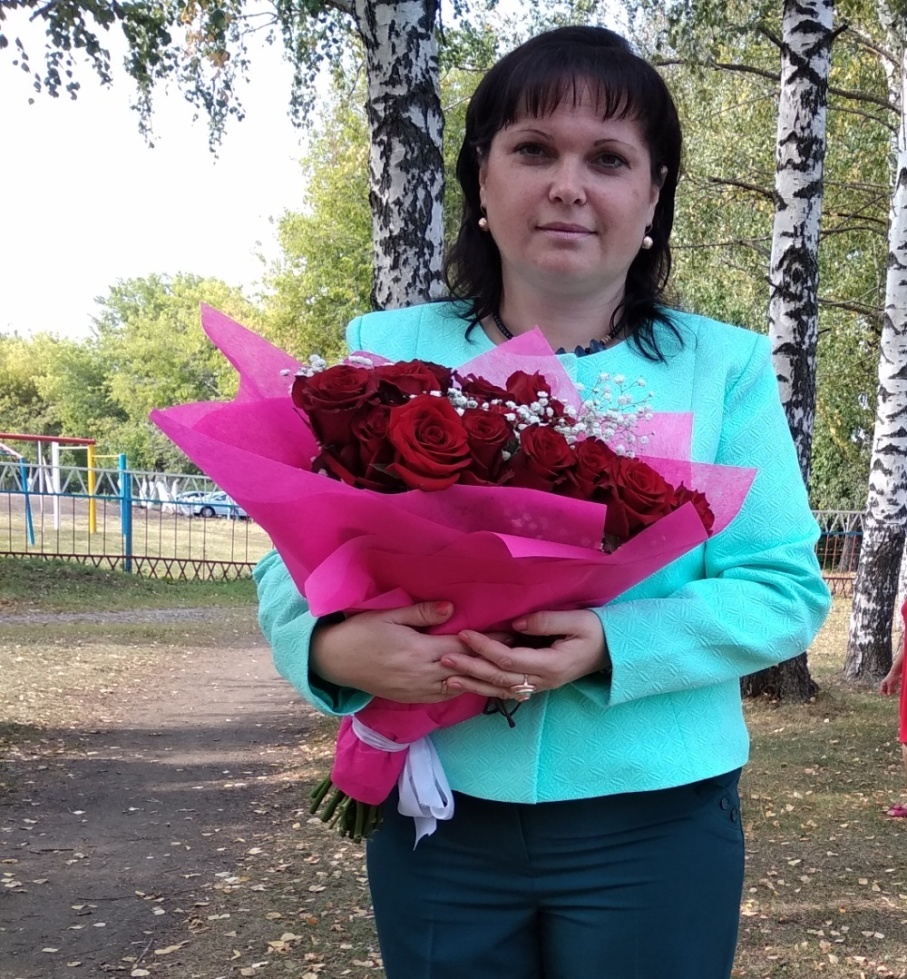 Министерство образования РМ

Портфолио 
Ястребовой Анны Геннадьевны
педагога дополнительного образования
 МОБУ «Ичалковская  СОШ» 
Ичалковского муниципального района
Дата рождения: 02.11.1979 г.
Профессиональное образование: учитель истории и права, МГПИ им. М.Е. Евсевьева  ИВС 0384349  от 25 января 2003 года 
Стаж педагогической работы (по специальности): 4 года
Общий трудовой стаж: 18 лет 
Наличие квалификационной категории:
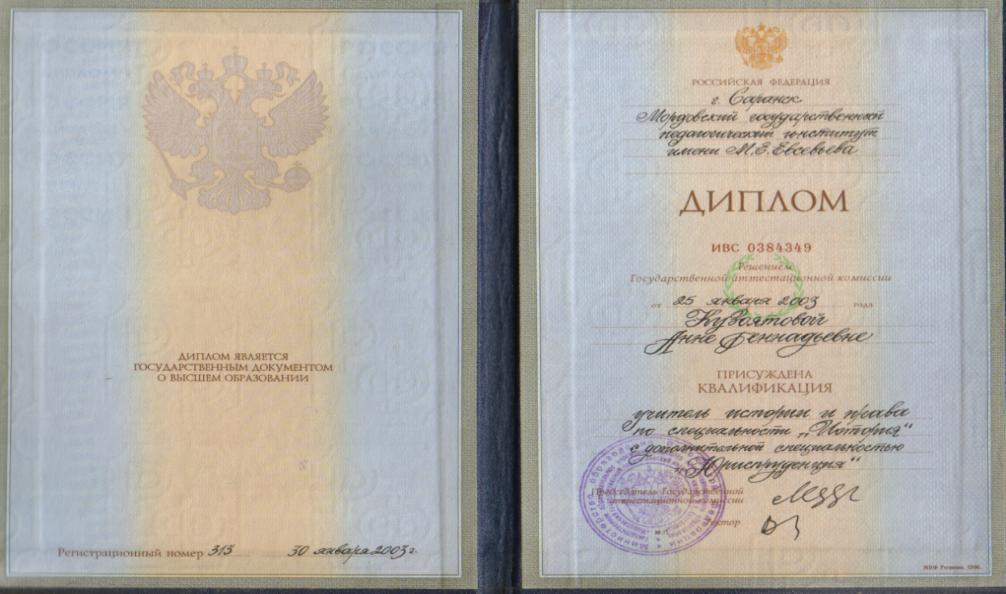 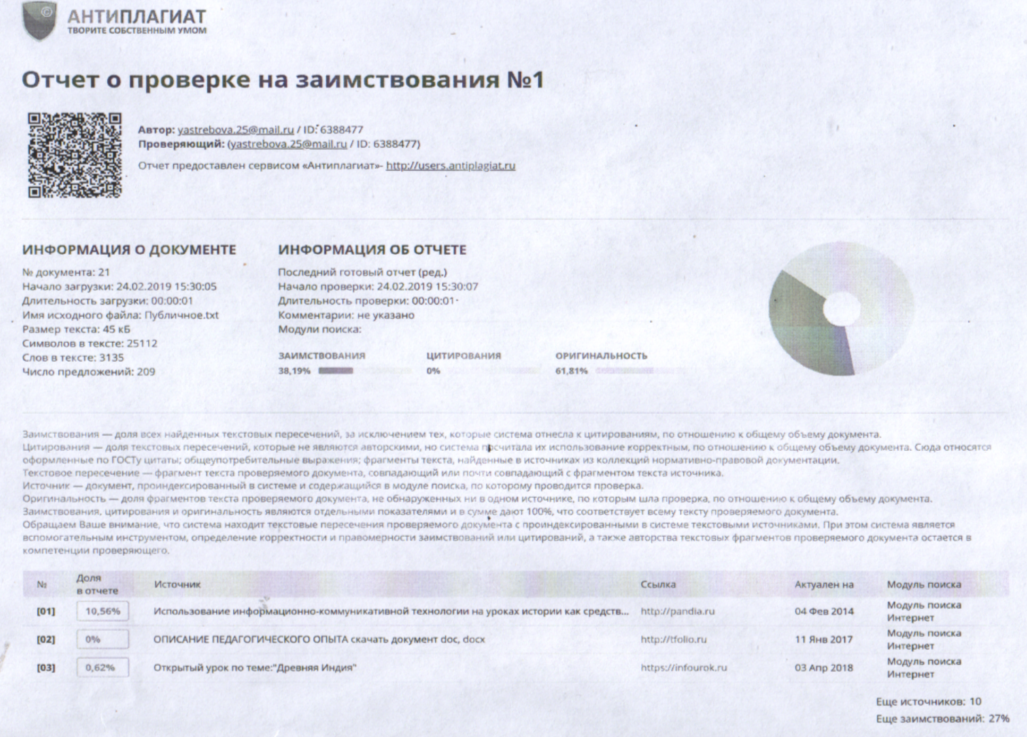 Проверка на антиплагиат
Представление педагогического опыта


http://scich.schoolrm.ru/sveden/employees/23597/256640/
Критерий 1.Реализация образовательных программ
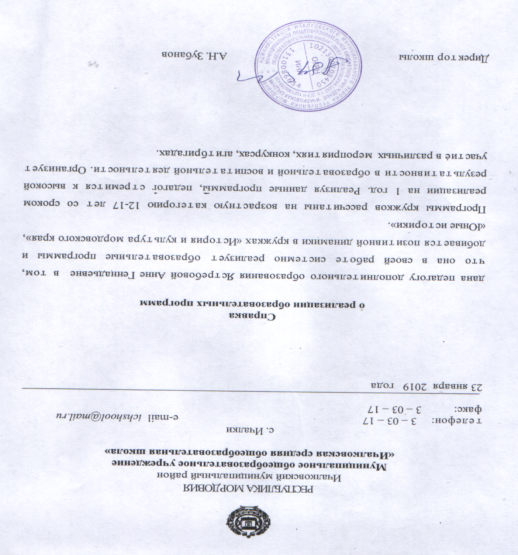 Критерий 2.применение информационно – коммуникационных технологий
Критерий 3.участие в инновационной (экспериментальной) деятельности
Муниципальный уровень: 
экспериментальная площадка «Системно-деятельностный подход к организации образовательного процесса»,  2013 -2017 год 
«Школа – территория здоровья», 2011-2016 г.
         
 Российский уровень: 
         базовая школа Федеральной стажировочной площадки по теме «Создание эффективных моделей государственно-общественного управления образованием, обеспечивающих его модернизацию как института социального развития», 2014 -2015 годы
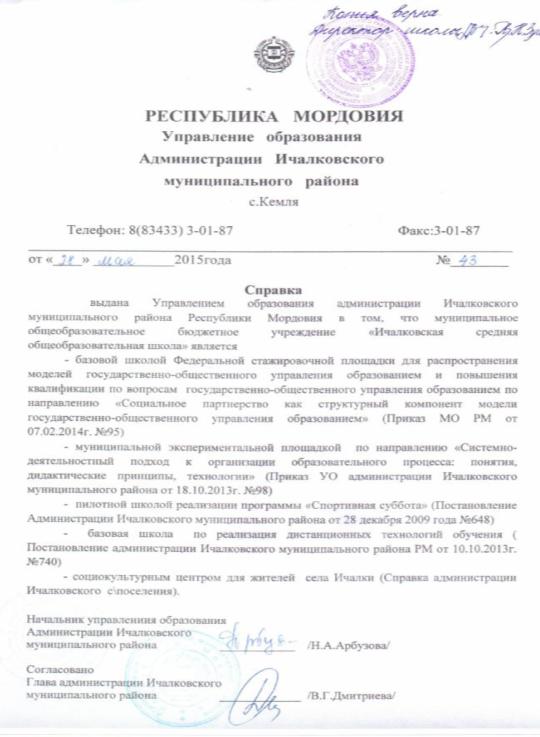 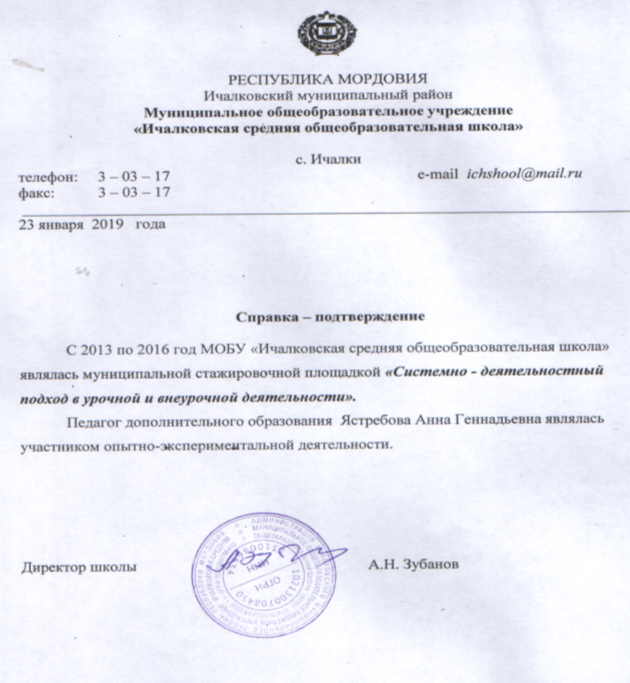 Критерий 4.               участие детей в:    - конкурсах;    -  выставках;    - турнирах;    - соревнованиях;    - акциях;    - фестивалях
Муниципальный уровень – 6
Республиканский уровень – 1
Межрегиональный уровень - 4
Российский уровень – 3
Международный уровень - 2
Международный и российский уровни
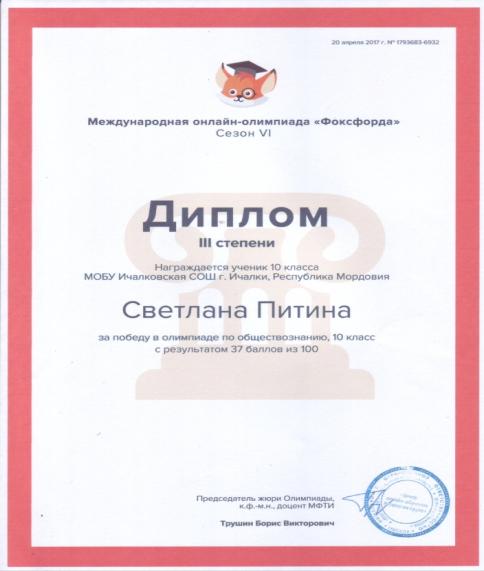 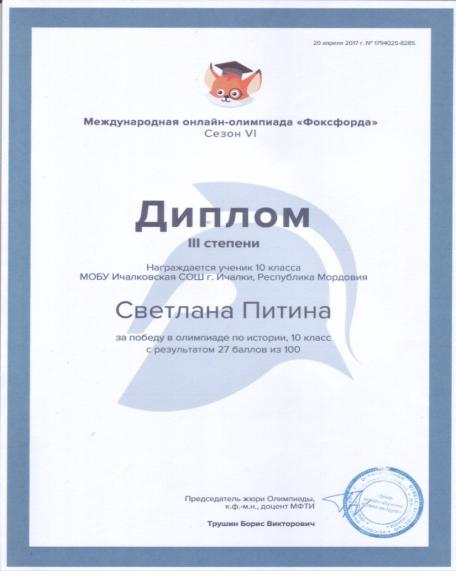 Российский уровень
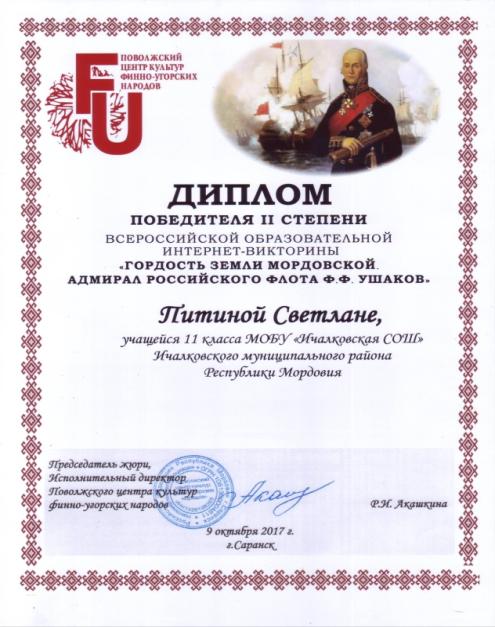 межрегиональный уровень
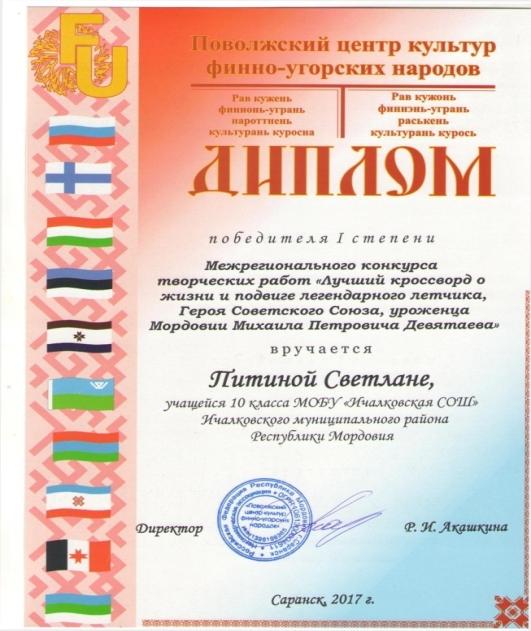 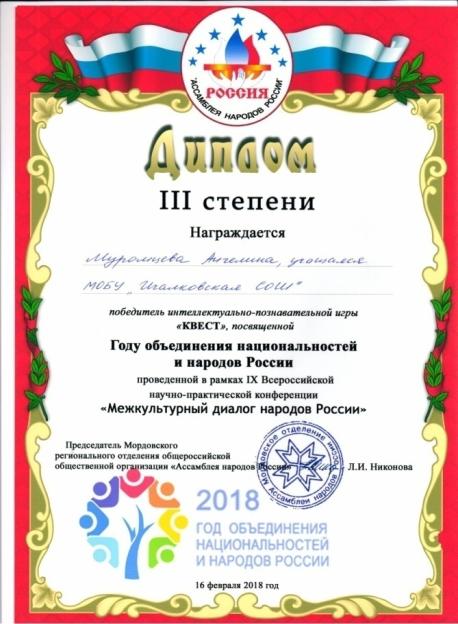 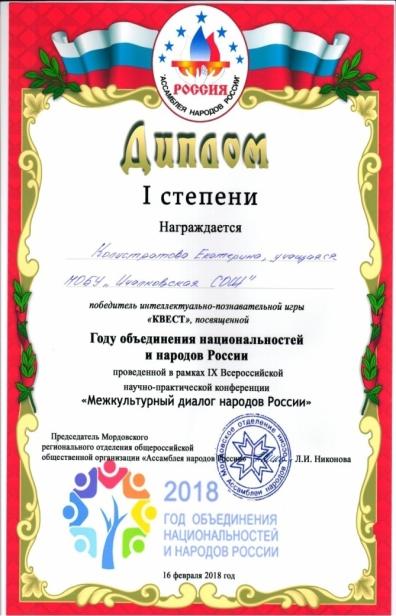 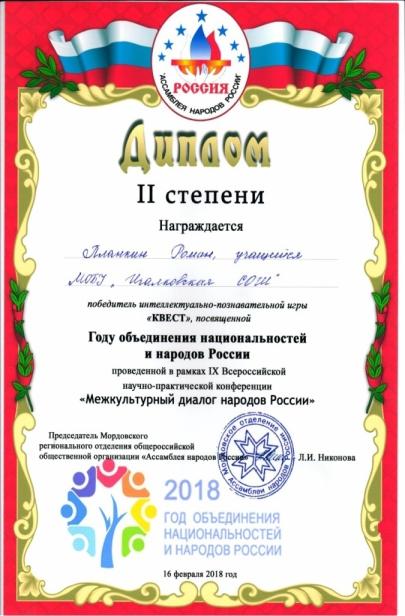 Республиканский уровень
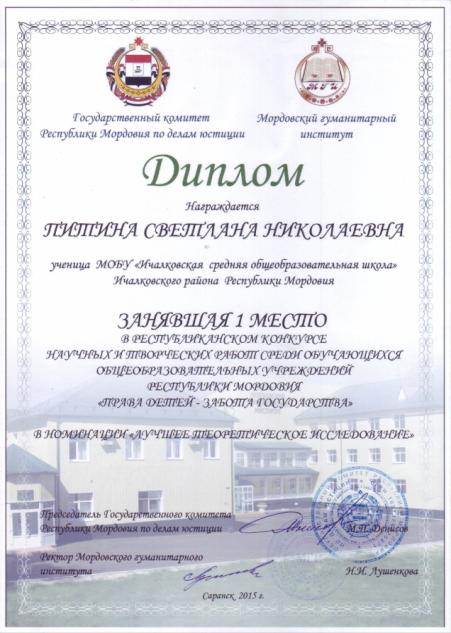 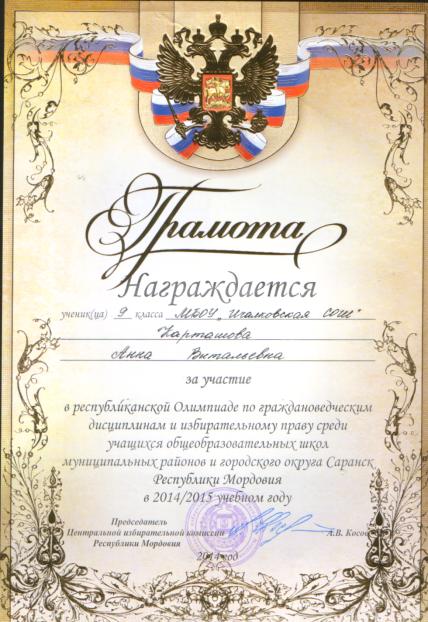 Муниципальный уровень
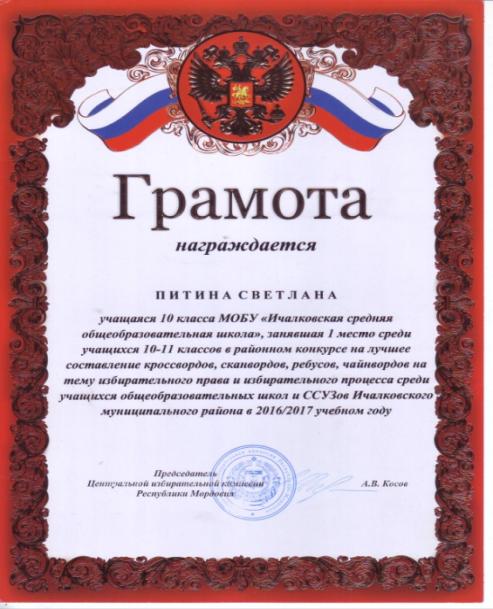 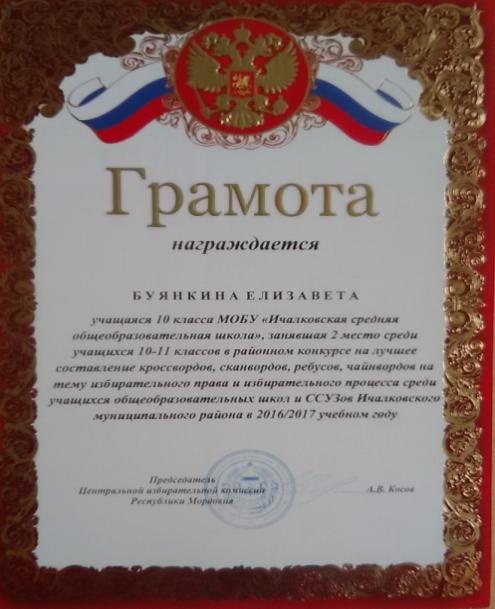 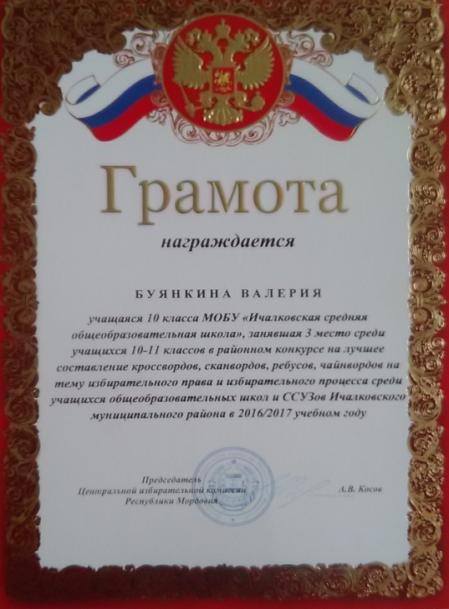 Муниципальный уровень
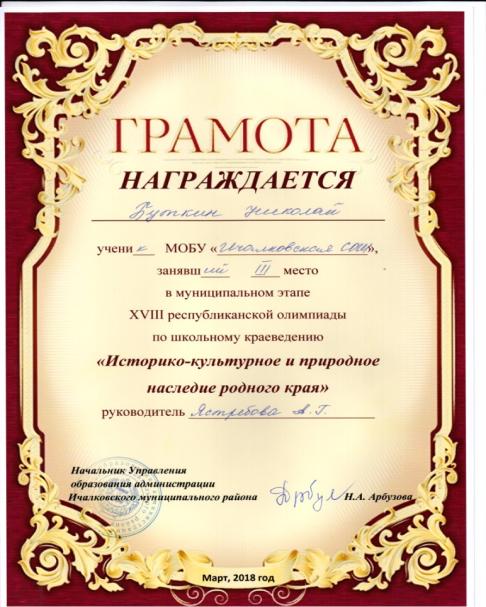 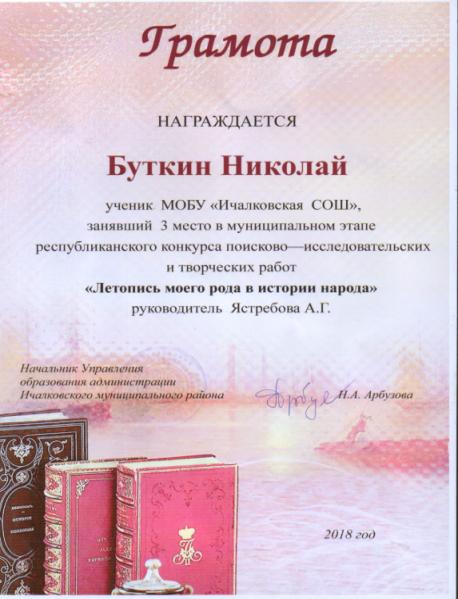 Критерий 5.наличие публикаций, включая интернет - публикации
Российский уровень - 4
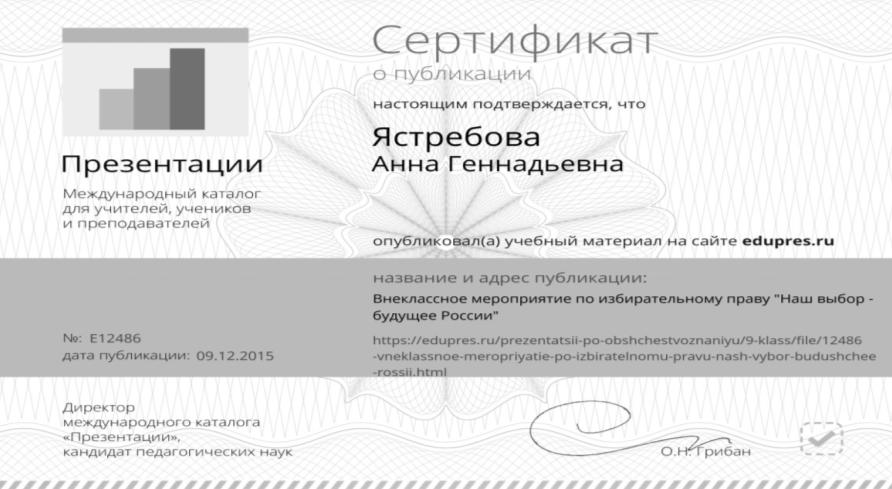 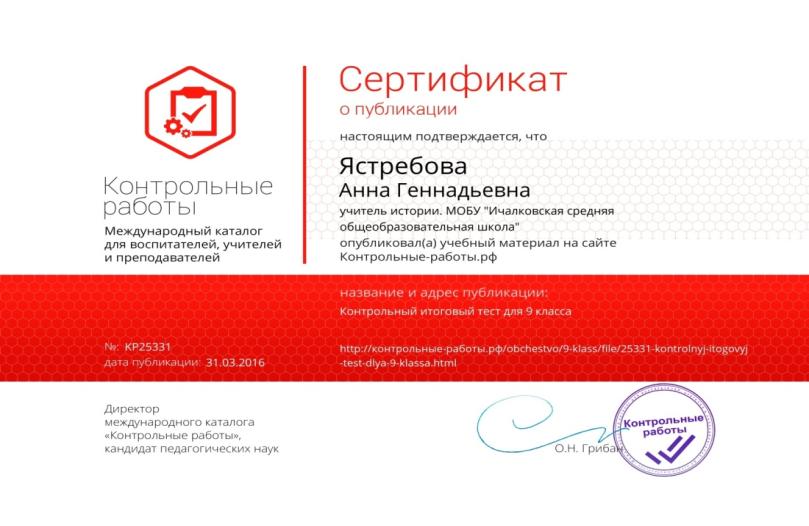 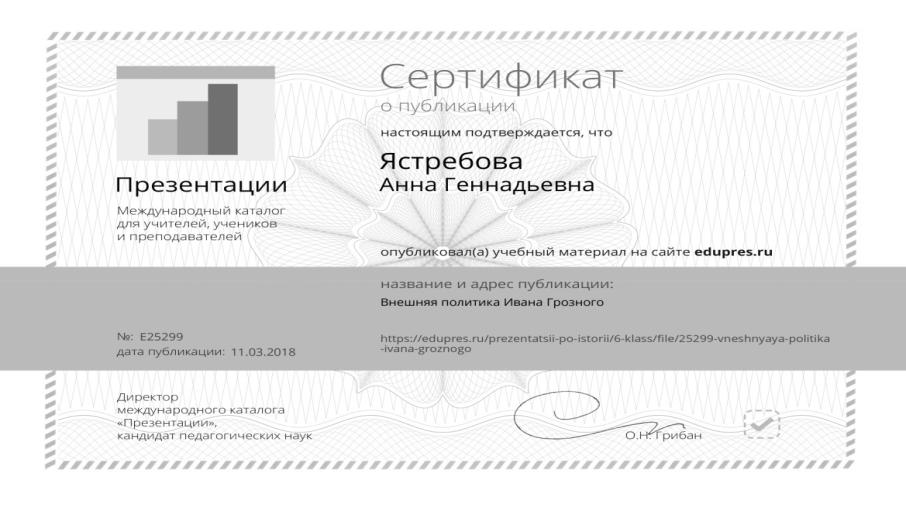 Критерий 6.наличие авторских программ, методических пособий
Критерий 10.выступление на научно – практических конференциях, педагогических чтениях, семинарах, секциях, методических объединениях; проведение мастер – классов, мероприятий
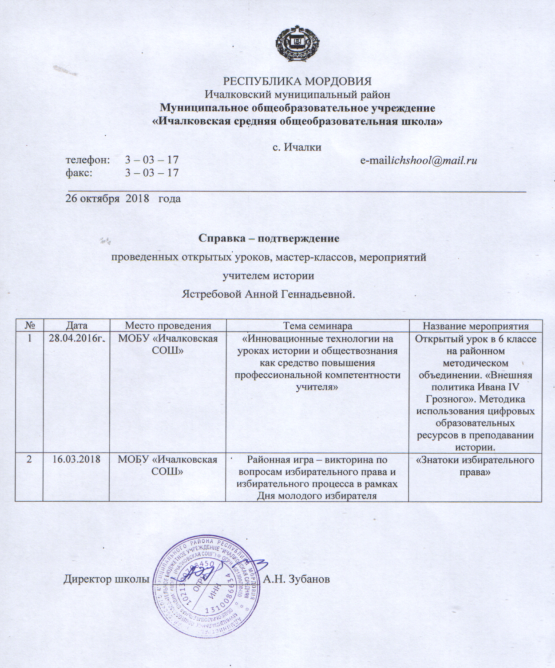 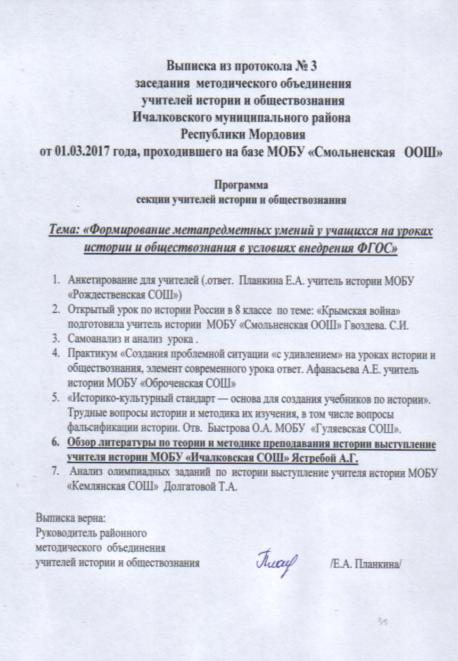 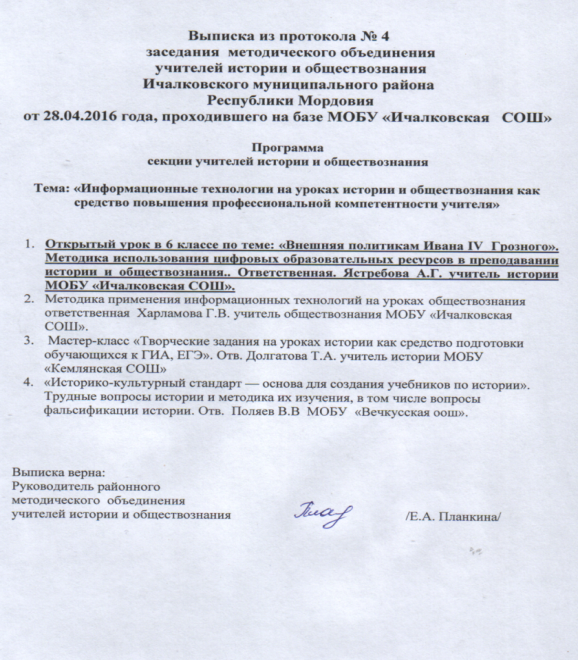 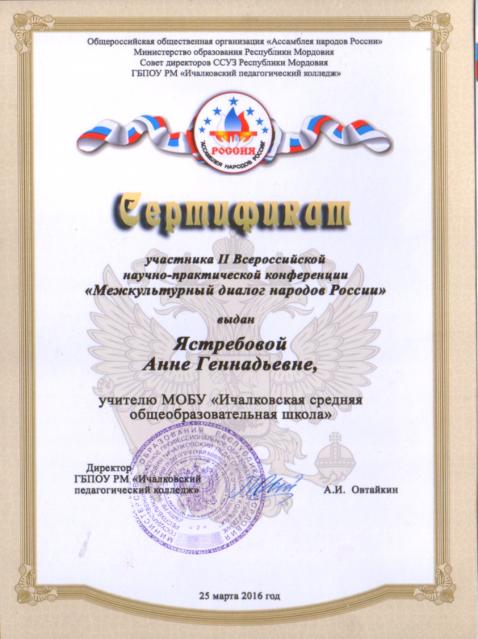 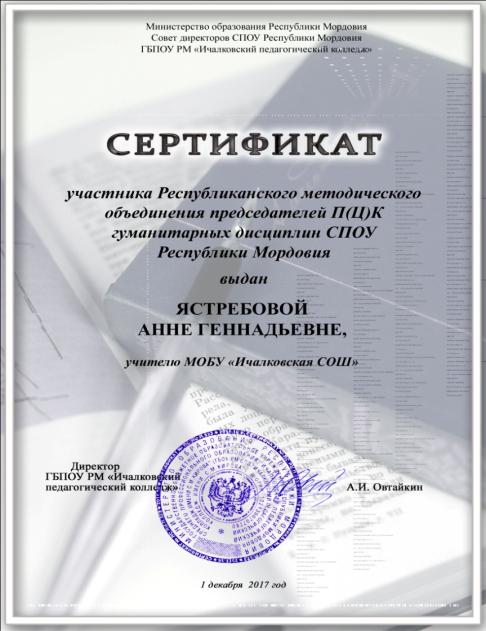 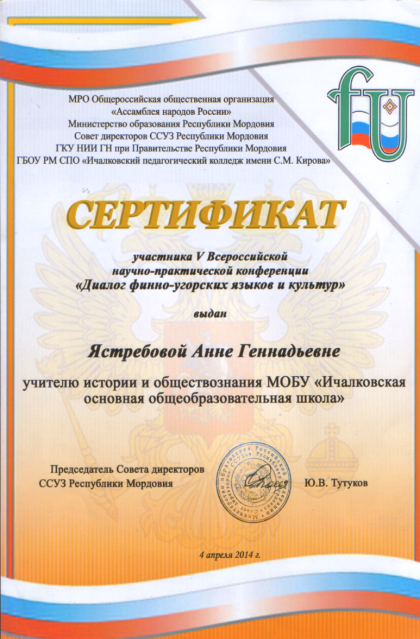 Критерий 8.общественно – педагогическая активность педагога: участие в экспертных комиссиях, в жюри конкурсов, депутатская деятельность и т.д.
Муниципальный уровень 
Член предметно-методической комиссии по проверке Всероссийской предметной олимпиады  
Аудиторный организатор по проведению ЕГЭ и ОГЭ в 11 и 9 классах
Республиканский уровень
     С 06.02.2017г. – 26.02.2017г. оказывала методическую помощь в прохождении педагогической практики студентке 4 курса ФГБОУ МГПИ им М.Е.Евсевьева Давыдовой Светлане Викторовне, факультет истории и права.
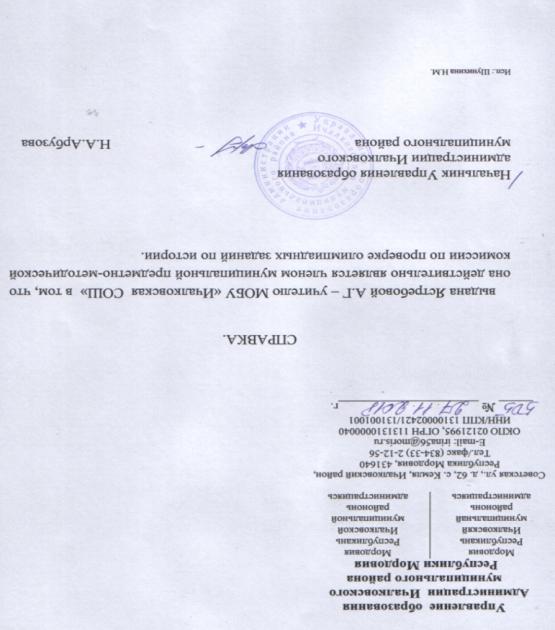 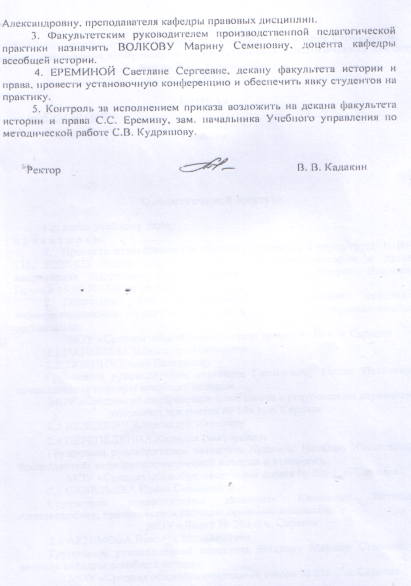 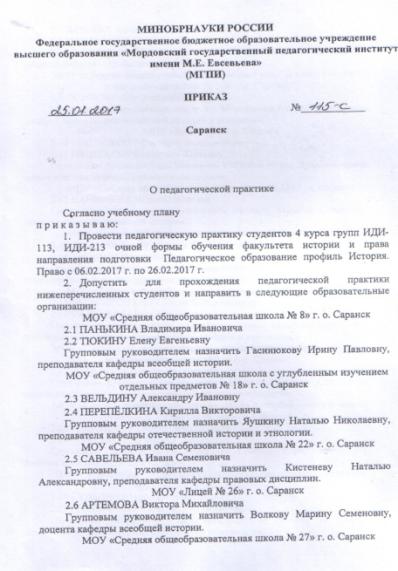 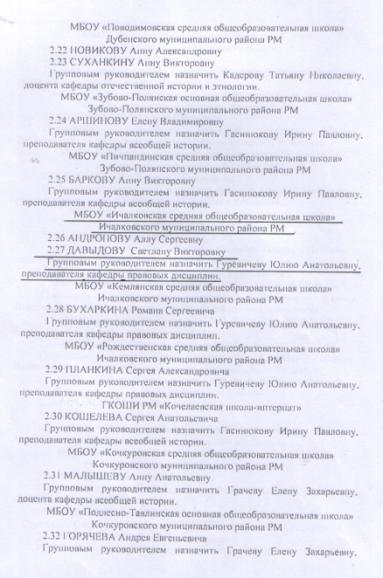 Критерий 9.                      позитивные результаты работы с детьми:* наличие системы воспитательной  работы;* применение средств диагностики развития ребенка;* организация индивидуального подхода;* динамика межличностных отношений;* отсутствие или уменьшение количества пропусков занятий                   детьми без уважительных причин;* отлаженная система взаимодействия с родителями;* отсутствие жалоб родителей;* реализация здоровьесберегающих технологий в воспитательном процессе;* духовно – нравственное воспитание и народные традиции.
Критерий 10.участие педагога в профессиональных конкурсах
Критерий 10.участие педагога в профессиональных конкурсах
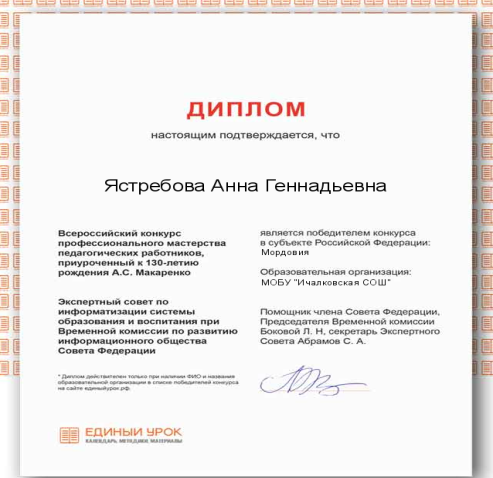 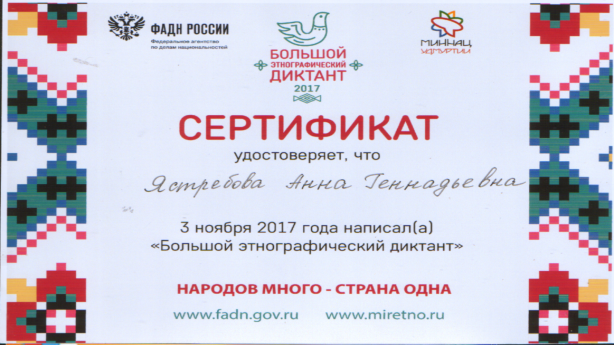 Критерий 14.награды и поощрения педагога в межаттестационный период органами государственной власти, мо рм, муниципальными органами управления образованием, общественными организациями, педагогическими сообществами, родительской общественностью
Почетная грамота Правительства РМ, 2017г.
Почетная грамота Мордовской республиканской организации профсоюза работников народного образования и науки РФ, 2013г.
Грамота начальника Управления образования администрации Ичалковского муниципального района, 2017г.
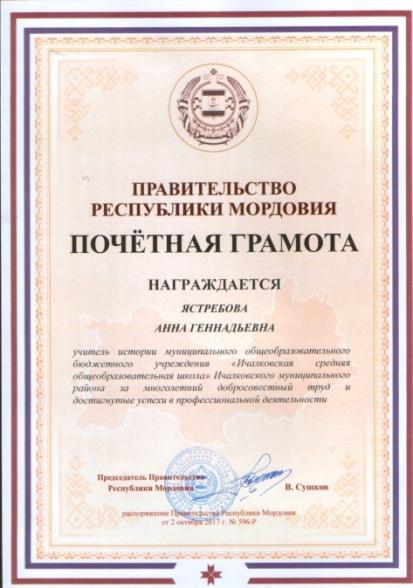 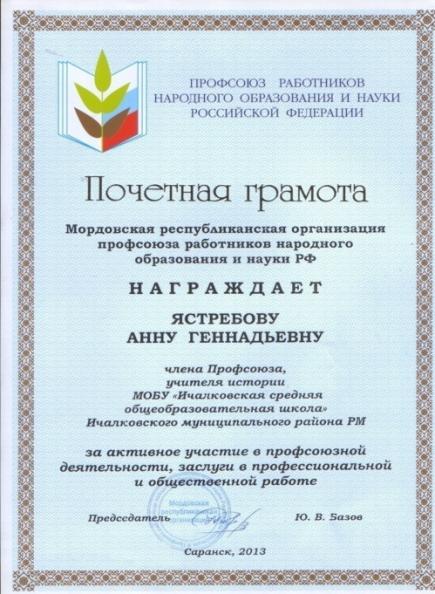 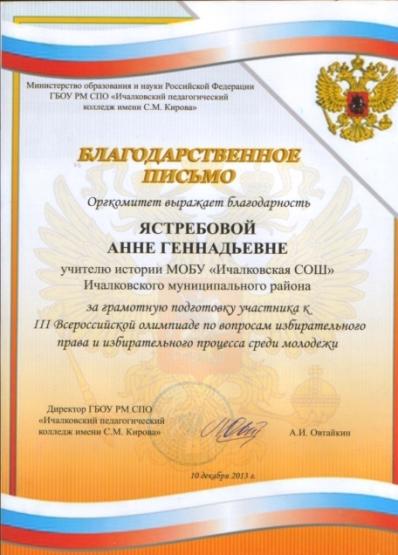 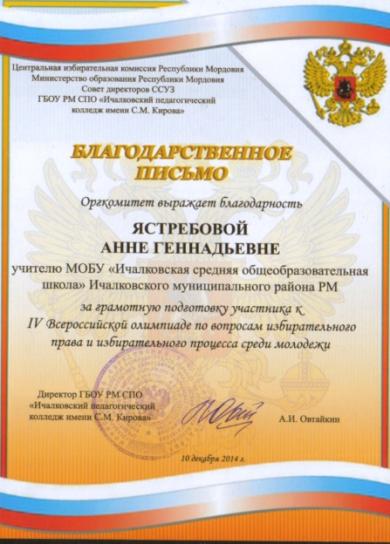 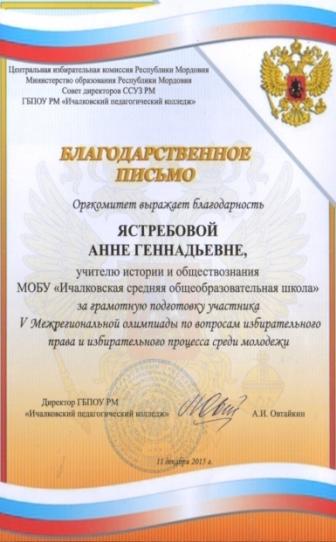 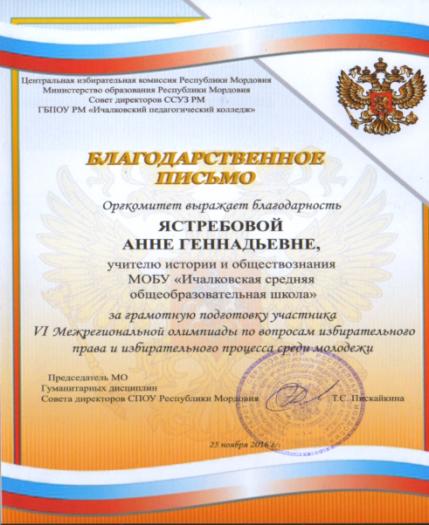 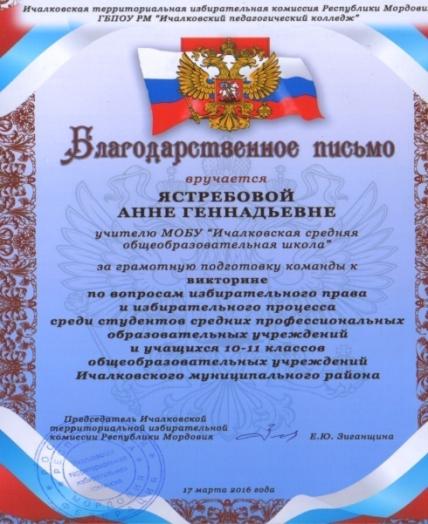 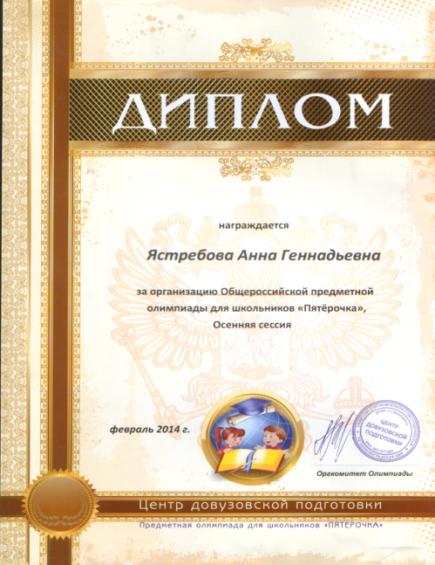 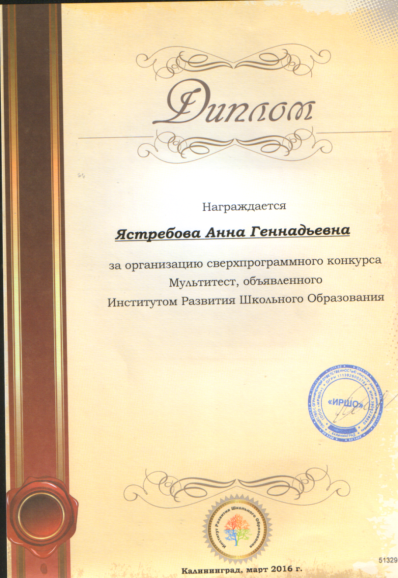 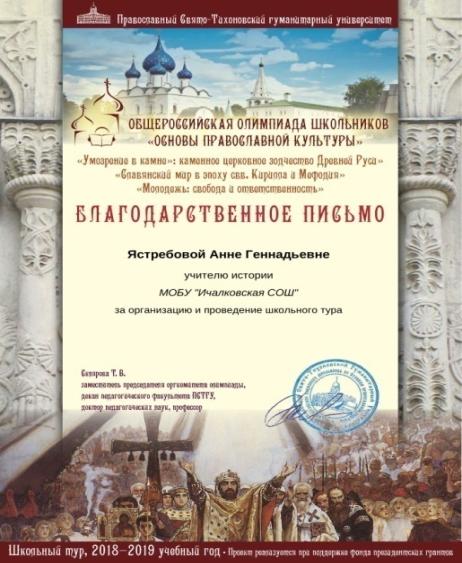 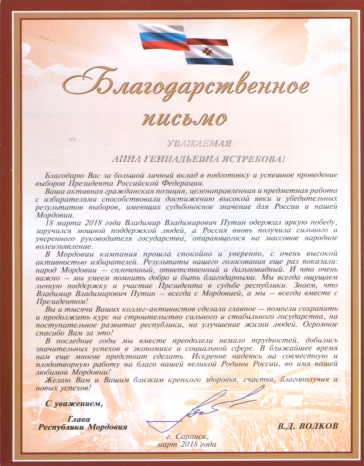 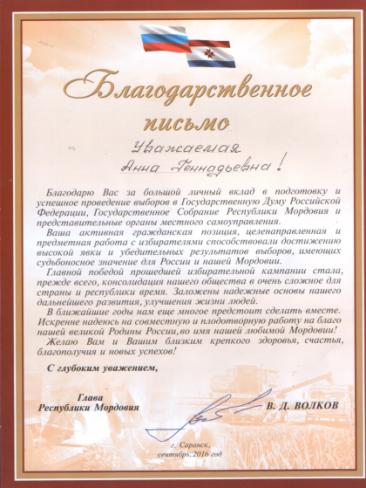 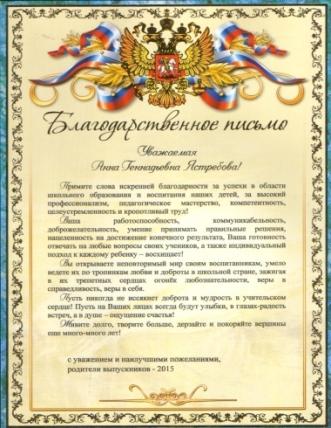 Критерий 12.повышение квалификации, профессиональная переподготовка
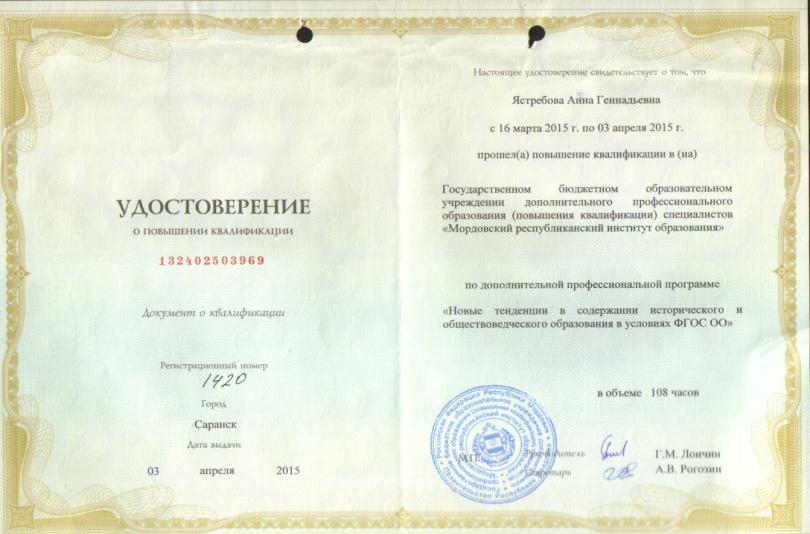 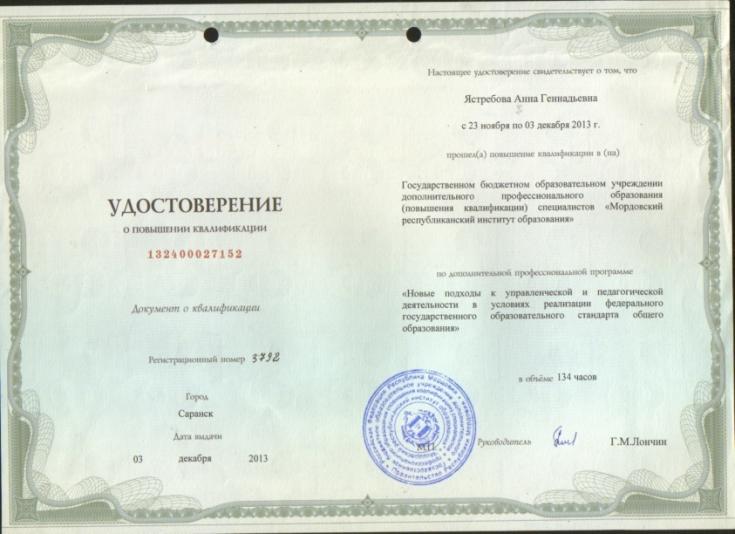 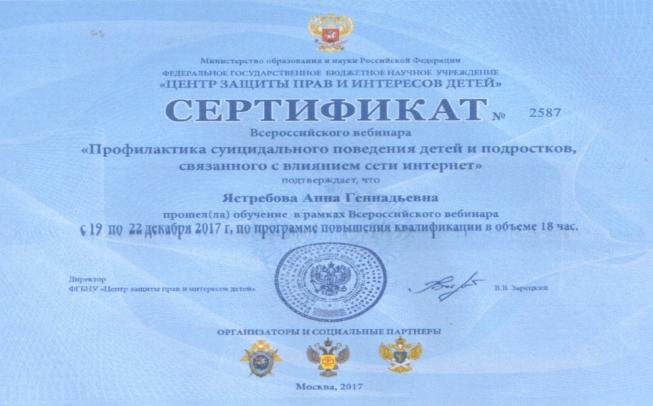 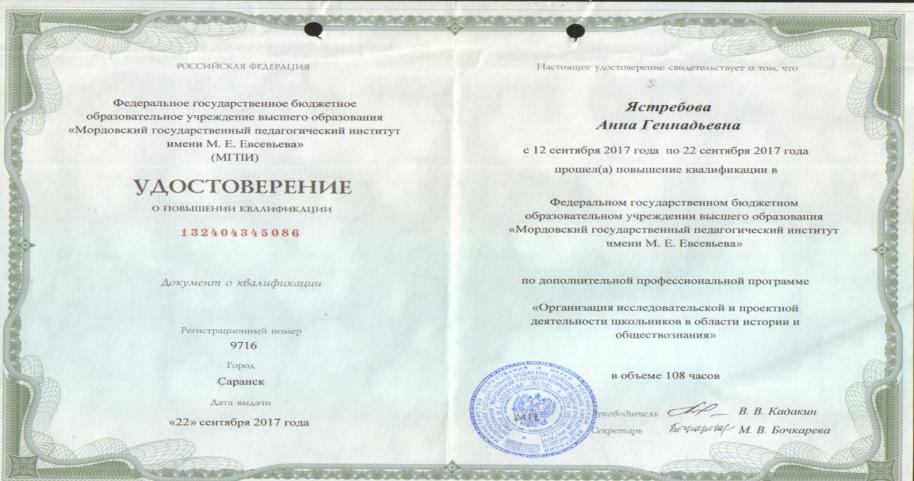